Algorithmic Problem Solving
SPIS 2017
Benjamin Cosman
What is APS?
There are two steps to getting from here…
…to here:
def findMax(lst):
    biggest = 0
    for num in lst:
        if num > biggest:
            biggest = num
    return biggest
”Find the biggest number in a list of positive numbers.”
???
What is APS?
Programming is turning algorithms into code
APS is finding the algorithm in the first place






This is an important skill, and it doesn’t require a computer!
”For each number in the list, if it is greater than the old biggest number, forget that old number and store the new one instead.”
def findMax(lst):
    biggest = 0
    for num in lst:
        if num > biggest:
            biggest = num
    return biggest
Algorithmic Problem Solving
”Find the biggest number in a list of positive numbers.”
Programming
What is APS?
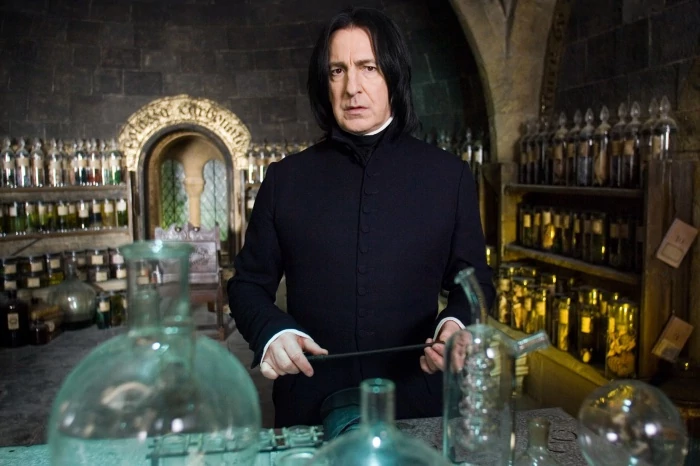 “As there is little foolish wand-waving here, many of you will hardly believe this is magic.” –Snape, on Potions class
There will be no computers in this course, but it is Computer Science!
What is APS?
Goals in this course:
Develop a toolbox of algorithmic strategies
Practice applying those strategies to solve problems
Write solutions precisely and coherently
Analyze the speed of algorithms
Today: Divide-and-Conquer
Learning Goals
Divide-and-Conquer will be the first tool in your toolbox
After this week you should be able to
Define the Divide-and-Conquer algorithmic strategy
Apply the strategy to solve some of those problems
Analyze how many steps a simple algorithm takes to run
Example 1: Find the Fake Coin
You have a pile of 12 coins, 1 of which is counterfeit.
Real coins each weigh 10 grams; the fake one weighs 9.
You have a scale which can tell you how much a pile of coins weighs.
How can you identify the fake coin in as few weighings as possible?
[Speaker Notes: Is the problem clear? Work with neighbors]
Fake Coin solution
Divide and Conquer!
Split the coins into two piles as evenly as possible
Weigh one of the piles. 
If the weight ends in 9, it is the pile with the fake.
Otherwise, the other pile has the fake.
Use this same strategy on whichever pile has the fake to keep narrowing it down by half.
If there is one coin left, we are done: it’s the fake!
Division



Recursion
Base Case
Divide-and-conquer
Division – Split the problem into 2 or more subproblems
Recursion – Solve subproblems the same way as the original
Base Case – When the problem gets small enough, declare victory

There will always be some additional work somewhere in there
In example 1: before recursion, to choose which subproblem to look at

Usually best to put base case first
Why is is important to put that base case first?
a) If we don’t, it can be impossible to do what the algorithm says
b) If we don’t, the algorithm can go on forever
c) There is a different reason it’s important
d) I don’t know
Fake Coin solution
Split the coins into two piles as evenly as possible.
Weigh one of the piles. 
If the weight ends in 9, it is the pile with the fake.
Otherwise, the other pile has the fake.
Use this same strategy on whichever pile has the fake to keep narrowing it down by half.
If there is one coin left, we are done: it’s the fake!
How long does this algorithm take on 12 coins?
4 weighings
5 weighings
4 or 5
3 or 4
I don’t know
Fake Coin solution
If there is one coin left, we are done: it’s the fake!
Split the coins into two piles as evenly as possible.
Weigh one of the piles. 
If the weight ends in 9, it is the pile with the fake.
Otherwise, the other pile has the fake.
Use this same strategy on whichever pile has the fake to keep narrowing it down by half.
Fake Coin solution
If there is one coin left, we are done: it’s the fake!
Split the coins into two piles as evenly as possible.
Weigh one of the piles. 
If the weight ends in 9, it is the pile with the fake.
Otherwise, the other pile has the fake.
Use this same strategy on whichever pile has the fake to keep narrowing it down by half.
A quick refresher on Logarithms
Example 2: Tile a Grid with L’s
How can we split this into subproblems (like the original, but smaller?)
Tiling solution
If the grid size is 2x2 (with a removed square), place one tromino on the remaining 3 squares and we’re done.
Otherwise, split the grid into quarters.
The center 4 squares of the grid belong one each to the four different quarters. Place a tromino on the 3 of them belonging to the quarters that do not yet have a removed square. Treat those covered squares as “removed”: every quarter now has a removed square.
Solve each quarter recursively using this same algorithm.
Divide-and-conquer
Division – Split the problem into 2 or more subproblems
Recursion – Solve subproblems the same way as the original
Base Case – When the problem gets small enough, declare victory

There will always be some additional work somewhere in there
In example 1: before recursion, to choose which subproblem to look at
In example 2: before recursion, to make the subproblems actually subproblems
Example 3: Sorting a list
You have a list of numbers, e.g. [2, 4, 1, 6, 8, 5, 3, 7]
How can you sort the list?
How can you sort the list quickly?
Sorting a list, take 1
“Insertion sort”: https://youtu.be/i-SKeOcBwko?t=3m57s
In the worst case, how far do we have to slide each number?
The 1st number doesn’t have to move
The 2nd might have to move 1 space
The 3rd might have to move 2 spaces
…
The nth might have to move n-1 spaces
Total slides: 0 + 1 + 2 + … + n-1 ≈ n2/2
Sorting a list, take 2
“Merge sort”: https://youtu.be/TzeBrDU-JaY?t=2m25s
It takes (approx.) n comparisons to merge the lists at one level of the tree up to the next level
There are (approx.) log2n levels of the tree
So merge sort takes  ≈ n * log2n  comparisons
For a large list (large n), this is many fewer than n2/2
Divide-and-conquer
Division – Split the problem into 2 or more subproblems
Recursion – Solve subproblems the same way as the original
Base Case – When the problem gets small enough, declare victory

There will always be some additional work somewhere in there
In example 1: before recursion, to choose which subproblem to look at
In example 2: before recursion, to make the subproblems actually subproblems
In example 3: after recursion, to merge the subproblem solutions into an overall solution
Course Logistics
Meet here Wed and Fri 8:45-10am
(Approximate) topic list:
Divide-and-Conquer ✓
Greedy Method
Iterative Improvement
Backtracking
Dynamic Programming
Homework due Sunday night at 10pm
Homework
You can brainstorm ideas together, but write solutions by yourself
Do not use any resource other than those linked from the SPIS site
Have a resource you think you should be able to use, or otherwise unsure about these expectations? Ask me (or a mentor)
This week, I will be at open lab hours every day (1:15-2:45)